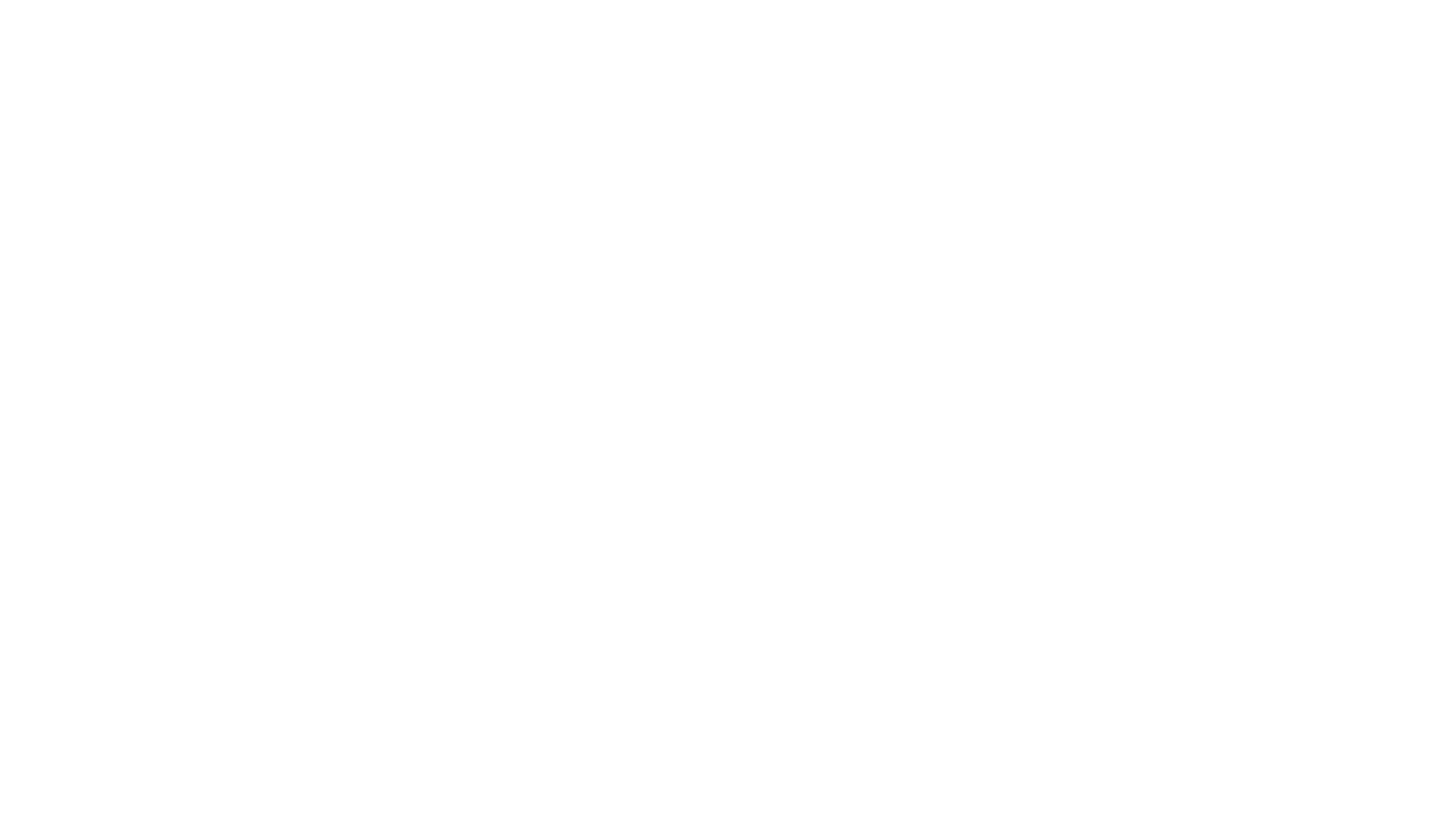 Set 1 Soundsa
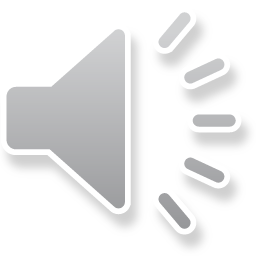 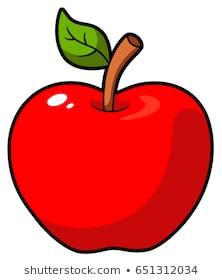 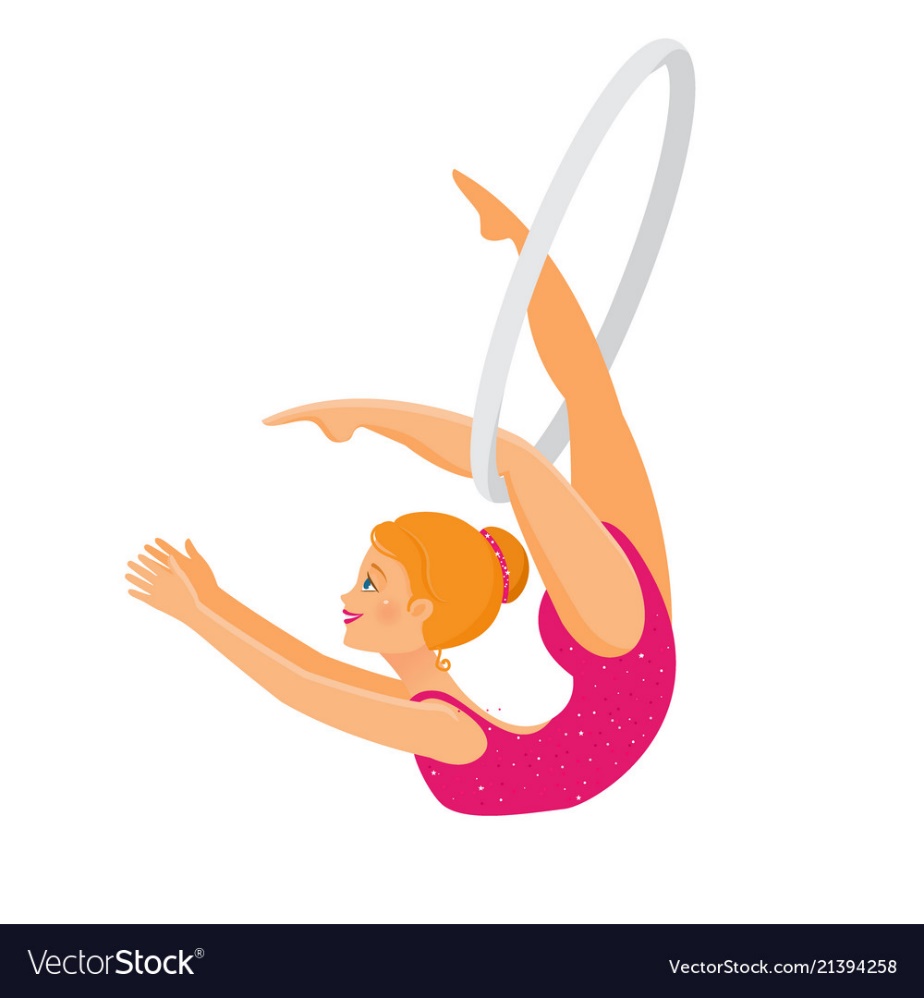 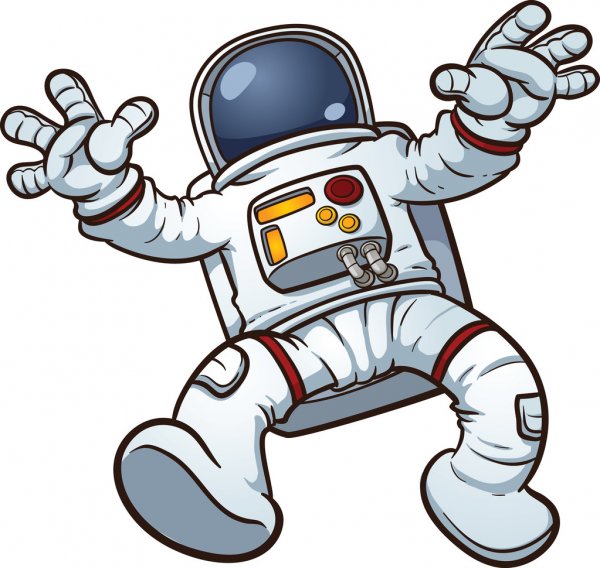 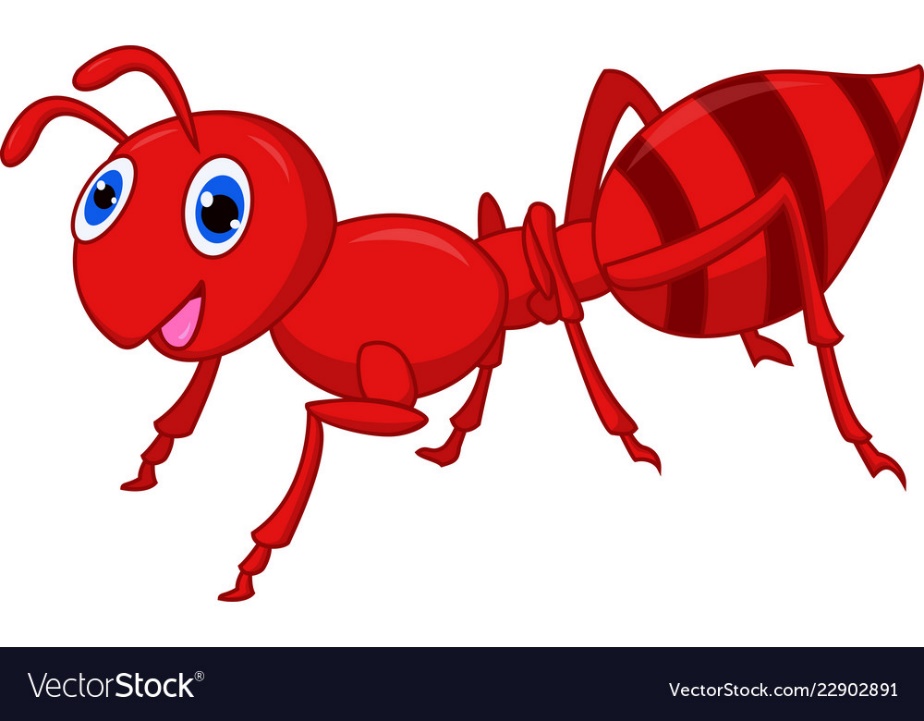 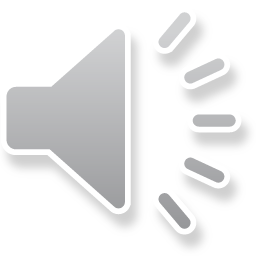 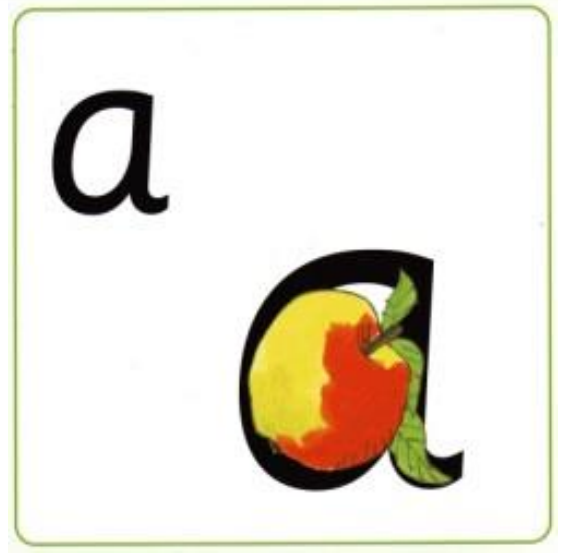 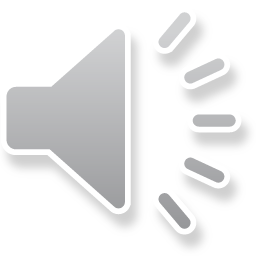 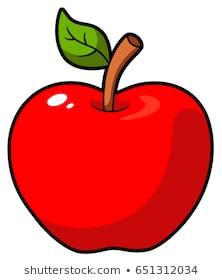 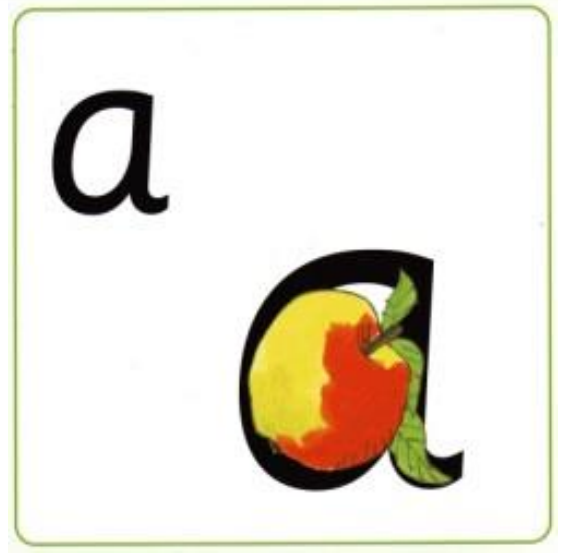 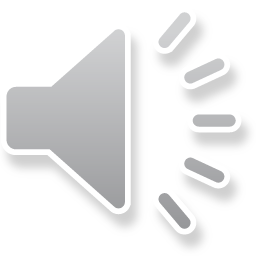 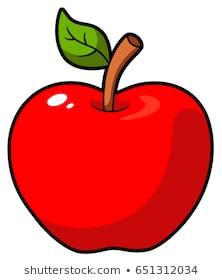 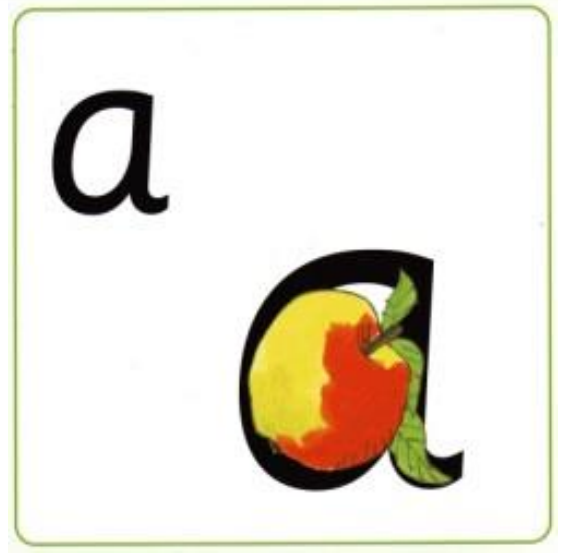 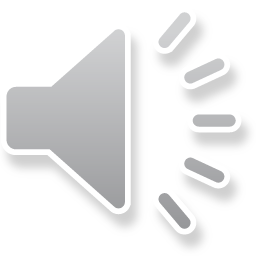 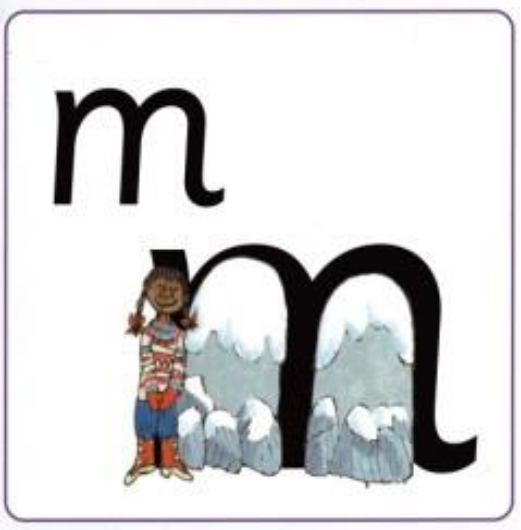 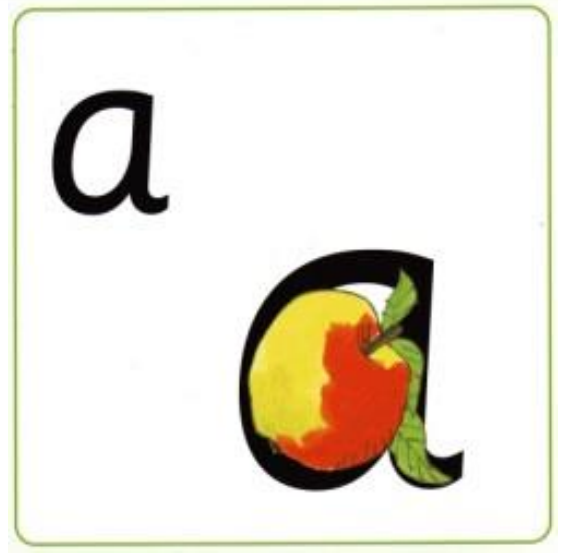 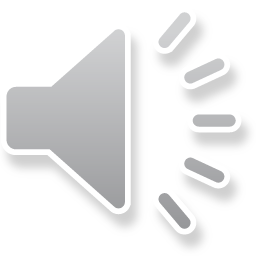 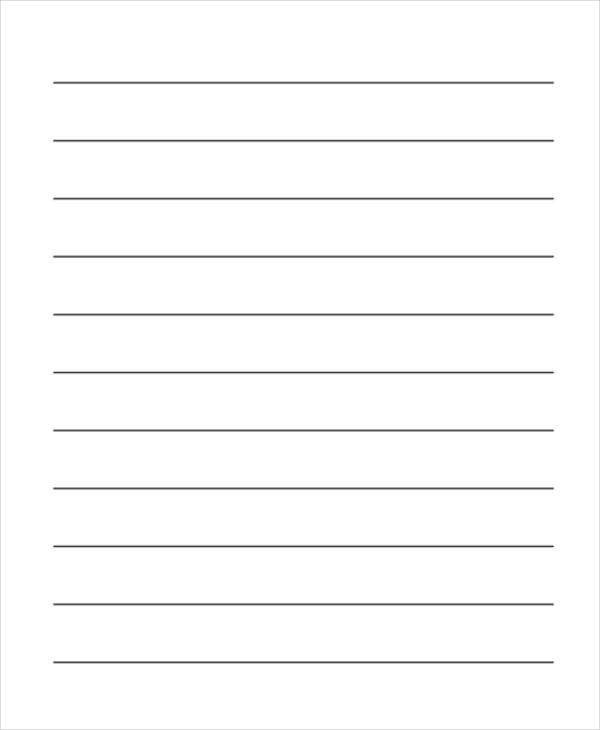 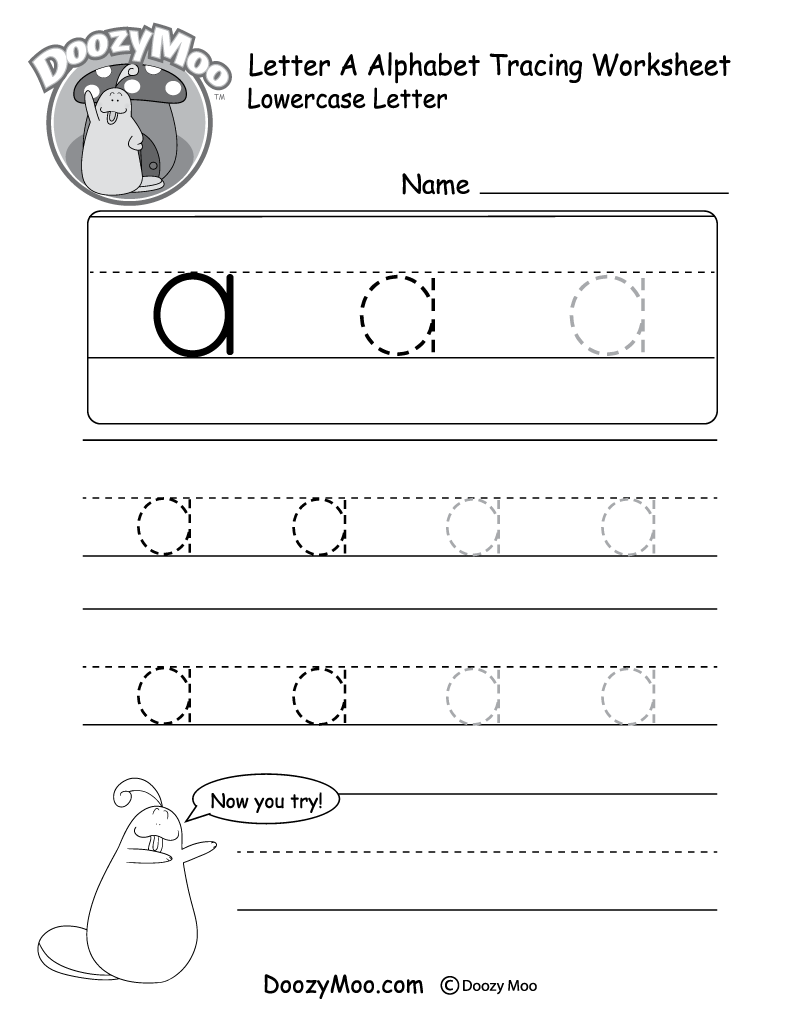 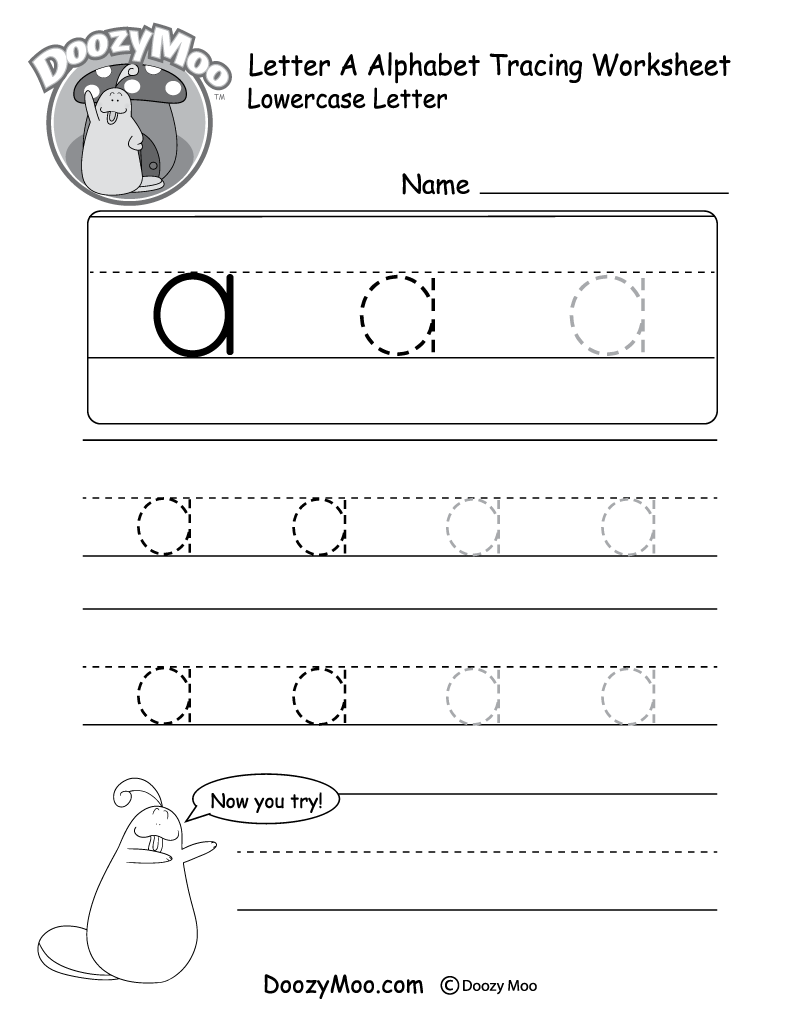 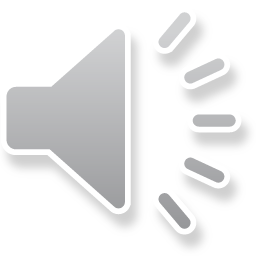